Computer Graphics
Computer Graphics
Computer Graphics is a branch of computer science that deals with the creation, manipulation, and representation of visual images and graphical elements using computers. It involves the use of algorithms, data structures, and hardware to generate, render, and display 2D and 3D graphics.
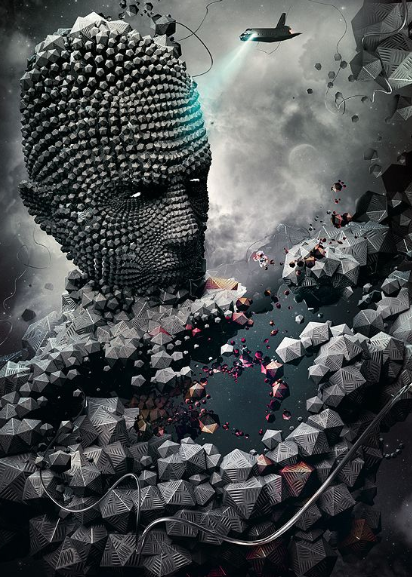 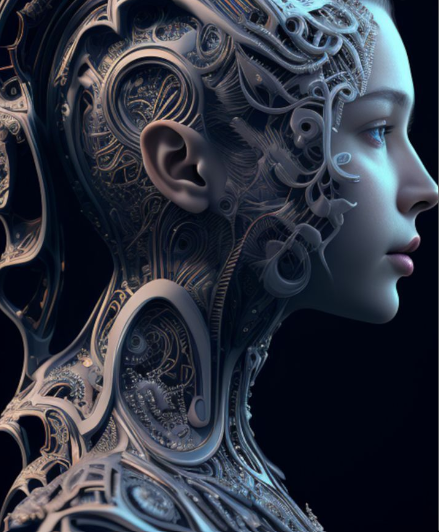 Applications of Computer Graphics
Entertainment Industry: Computer graphics are extensively used in movies, TV shows, video games, and virtual reality experiences to create stunning visual effects and immersive environments.
Computer-Aided Design (CAD): Engineers and designers use computer graphics to create detailed and precise models of products, buildings, and other objects for visualization and analysis.
Architecture and Visualization: Computer graphics help architects and urban planners to create 3D models of buildings and environments, enabling them to present their designs to clients more effectively.
Advertising and Marketing: Graphics play a significant role in creating appealing advertisements, logos, and branding materials.
Simulation and Training: Computer graphics are employed in flight simulators, medical simulators, and military training to provide realistic environments for training purposes.
Data Visualization: Graphics are used to represent complex data and information in a visually understandable and meaningful way.
Virtual Prototyping: In product development, computer graphics can be used to create virtual prototypes for testing and evaluation before physical production.
Computer Art and Animation: Artists and animators use computer graphics to create digital art, animations, and interactive multimedia experiences.
Importance of Computer Graphics
Visual Communication: Computer graphics enable effective visual communication, allowing complex ideas and information to be conveyed in a visually appealing and easy-to-understand manner.
Realism and Creativity: Advanced computer graphics techniques allow for the creation of highly realistic and imaginative visual content that would be challenging or impossible to achieve through traditional means.
Efficiency and Productivity: In various industries, computer graphics streamline workflows and reduce the time and resources required for design, prototyping, and visualization.
Importance of Computer Graphics
Interactivity and User Experience: Graphics are essential in creating interactive user interfaces, improving the overall user experience in software applications and websites.
Problem Solving and Analysis: Computer graphics aids in visualizing and analyzing complex data and models, helping professionals make informed decisions.
Cross-Disciplinary Collaboration: Computer graphics brings together professionals from different fields, such as artists, programmers, and engineers, to collaborate on diverse projects.